SIGHPC Education Chapter:What are we up to?
Scott Callaghan
Chair, SIGHPC Education Chapter
University of Southern California
11/12/2022
SC22 SIGHPC Chapter Meeting
1
Chapter Purpose
Promoting interest in and knowledge of HPC and computational science, through HPC training, education, and outreach
Building community for HPC educators
Quick overview of recent activities
11/12/2022
SC22 SIGHPC Chapter Meeting
2
New Biannual Award
Outstanding Contribution to Computational Science Education
Honors innovative, impactful contributions to CSE
Thanks to SIGHPC for honorarium!
Inaugural award presented to Dr. Robert Panoff, the founder and Executive Director of the Shodor Education Foundation
Will be awarded at the Thursday awards ceremony (12:45-1:30, Dallas Ballroom/Omni Hotel)
Consider nominating someone in 2024!
11/12/2022
SC22 SIGHPC Chapter Meeting
3
2022 Workshops
Opportunities to rebuild the HPC education community
5th Workshop on Strategies for Enhancing HPC Education and Training (PEARC22)
9th SC Workshop on Best Practices for HPC Education (yesterday)
11/12/2022
SC22 SIGHPC Chapter Meeting
4
Other Efforts
Webinars on a variety of HPC education-related topics
Working to curate a repository of HPC education and outreach resources 
Refreshed website, check it out: http://sighpceducation.acm.org/
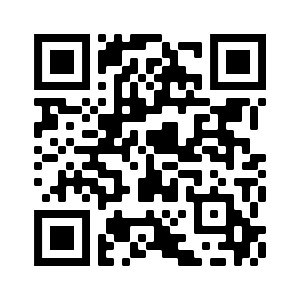 11/12/2022
SC22 SIGHPC Chapter Meeting
5
Upcoming Events
Informal chapter meeting (today, 2-3 pm, A309-310)
BoF: Another Step Toward a Sustainable HPC Outreach Ecosystem (Thursday, 12:15-1:15, D171)
Annual Chapter Meeting (online, December 8)
Come join us!  Excited to expand our community (and always looking for volunteers…)
11/12/2022
SC22 SIGHPC Chapter Meeting
6